Survol des séries chronologiques et de la désaisonnalisation à Statistique Canada
Steve Matthews, steve.matthews@canada.ca 
Chef, Centre de ressources pour la recherche et l’analyse en séries chronologiques
Chief, Time Series Research and Analysis Centre 
 Statistique Canada / Statistics Canada
Statistique Canada – Mandat et objectifs
Mandat
En vertu de la Loi sur la statistique, Statistique Canada doit recueillir, compiler, analyser, dépouiller et publier des renseignements statistiques portant sur les activités commerciales, industrielles, financières, sociales, économiques et générales de la population et sur l’état de celle-ci.

Statistique Canada poursuit deux objectifs principaux :
Fournir des renseignements et des analyses statistiques sur la structure économique et sociale du Canada dans le but de : 
permettre l'élaboration et l'évaluation des politiques et des programmes publics;
améliorer la prise de décisions dans les secteurs public et privé au profit de tous les Canadiens.
Promouvoir l'utilisation de pratiques et de normes statistiques reconnues par : 
l'utilisation de classifications et de concepts communs visant l'amélioration de la qualité des données;
la réduction des chevauchements et l'amélioration de l'efficacité de la collecte des données grâce à la collaboration avec les provinces et les territoires;
la réduction du fardeau des répondants grâce à l'utilisation accrue d'accords de partage de données (les sources utilisées comprennent les dossiers d'impôts annuels, les listes de paie mensuelles et les registres des douanes);
l'amélioration des méthodes et des systèmes statistiques grâce à des études de recherche et à des projets conjoints.
Statistique Canada – La Direction de la méthodologie
« Le Programme des méthodes statistiques veille à ce que des théories statistiques et des méthodes d’enquête d’avant-garde soient élaborées et utilisées par les programmes de Statistique Canada. »
Direction de la Méthodologie
> 300 statisticien(ne)s

La Division des méthodes statistiques économiques
> 100 statisticien(ne)s
Responsables pour le soutien statistique pour les statistiques économiques (plan de sondage, etc.)

Centre de ressources statistiques pour l’analyse des séries chronologiques et les systèmes généralisés économiques
Inclut le Centre de recherche et d'analyse en séries chronologiques (approx. 12 statisticien(ne)s)
Soutien pour l’analyse des séries chronologiques pour toute l’agence
Projets principaux :  Désaisonnalisation, réconciliation et étalonage, modélisation
Modélisation – Pourquoi?
À utiliser en…
back-casting – créer les données historiques pour l’analyse des estimations actuelles
Prévisions internes – pour la validation des produits, la désaisonnalisation
Analyses générales et estimations des effets – aider avec la compréhension des causes et effets
« nowcasting » – produire les estimations en temps réel
Modélisation – Comment?
Aspects communs des modèles de séries chronologiques
	Patrons saisonniers – mensuels, quotidiens
	Tendance de longue durée – croissance, inflation
	Irrégulière – bruit qui ne peut pas être expliqué
	Relations avec les valeurs précédentes – autocorrélation
	Relations avec les autres variables – valeurs actuelles ou 	précédentes
Modélisation – Comment?
Modèles différentes :
	ARIMA (incluant S-ARIMA et ARIMA-X)
	Modèles de lissage exponentiel
	Modèles espace-état
Modélisation - ARIMA
Le modèle ARIMA de la forme génerale inclut :
Les patrons dans les observations  (Autorégressif)
Des transformations pour stabiliser la moyenne et la variance (Intégration)
Des patrons dans les erreurs aléatoires (Moyenne mobile)

Le modèle S-ARIMA inclut des aspects saisonniers
Inclut les mêmes aspects, mais aux fréquences saisonnières
7
[Speaker Notes: Standard results from the generalized linear regression for inference on the regression parameters apply.

Use the check spec to produce various diagnostics statistics using the residuals from the fitted model.]
Modélisation – regARIMA
En combinant un modèle ARIMA :


Avec un modèle de régression linéaire :


On arrive au modèle général regARIMA :
8
[Speaker Notes: Standard results from the generalized linear regression for inference on the regression parameters apply.

Use the check spec to produce various diagnostics statistics using the residuals from the fitted model.]
Modélisation – Modèles regARIMA
La modélisation ARIMA comprend la spécification des transformations, ordres du modèle et les variables auxiliaires

Processus décrit dans Box et Jenkins (1977)
Appliquer des transformations pour obtenir une moyenne et une variance constante (la stationarité)
Déterminer l’ordre des composantes MM et AR selon les fonctions d’autocorrélation
Déterminer les variables auxiliaires à inclure

Des logiciels incluent des processus de sélection automatisés, des algorithmes pour estimer les paramètres (maximisation de vraisemblance)

Possible d’inclure des relations avec les variables auxiliaires d’autres périodes (fonctions de transfert)
Modélisation - Modèles de lissage exponentiel
« Le bourreau de travail des modèles de prévision »
Calculs simples, facile à comprendre et à appliquer
Flexible et robuste – souvent donnent des meilleurs résultats que les modèles plus complexes
Possibilité d’inclure des variables auxiliaires
Valeur modélisée est une moyenne mobile des valeurs précédentes
Les poids diminuent avec le temps
Modélisation – Modèles de lissage exponentiel
Modélisation – Modèles de lissage exponentiel
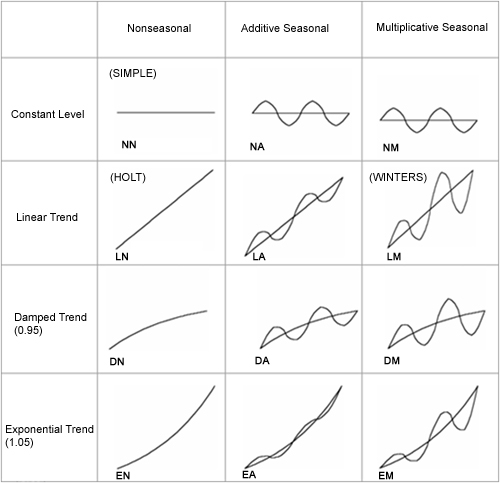 Le modèle est déterminé par :
i)	La forme de la tendance – déterminée de façon visuelle ou selon des tests de qualité de l’ajustement
ii)	La forme de la saisonnalité – déterminée de façon visuelle ou selon des tests de qualité de l’ajustement
iii)	La valeur de la paramètre de lissage – 	celle visant à minimiser l’erreur du modèle
Modélisation – Modèles espace-état
Modèles de séries chronologiques structurels
Spécifient les composantes (états) et leur évolution dans le temps
Le modèle est estimé en fonction du filtre de Kalman
filtrage pour obtenir les estimations préliminaires des états
lissage pour finaliser les estimations et leurs variances

Assez général pour tenir compte des valeurs manquantes, et les problèmes complexes en séries chronologiques
ARIMA est un cas spécial
Modélisation – Modèle linéaire gaussien
Équation de mesure :



Équation des états :
Erreurs
Observations
Coefficients
États
États futurs
Erreurs
Matrice de transition
États
Modélisation
Recherches et développements actuels
Nowcasting / Estimation en temps reel – considérer de les publier
	stratégies à bâtir et à maintenir les modèles (volume)
	développer des indicateurs de qualité
	communication (révisions)
Modèles multivariés – analyse et validation plus complexe
Prévision et analyse des séries courtes
Les modèles d’espace-état pour la désaisonnalisation?
Qu’est-ce que la désaisonnalisation
Qu’est-ce que la désaisonnalisation?
https://www.youtube.com/watch?v=ccgmdVsrVAw / https://www.youtube.com/watch?v=l5A0ZDMzsv8

Comment pourrais-je en apprendre plus?
https://www.statcan.gc.ca/eng/dai/btd/sad-faq / https://www.statcan.gc.ca/fra/quo/bdd/dd-faq

Et plus à venir…
La désaisonnalisation
Comment les données sont-elles désaisonnalisées à Statistique Canada?
La méthode X-12-ARIMA
Composante de modélisation selon un modèle ARIMA
Transformation des données
Détection et traitement des valeurs aberrantes
Régresseur des effets de calendrier (congé mobile, effets de jours ouvrables)
Prévision

Utilisation des moyennes mobiles
Séparer la tendance-cycle, l’irrégulier et saisonnier
Dimimuation des poids des valeurs extrêmes
La désaisonnalisation – modèles ARIMA
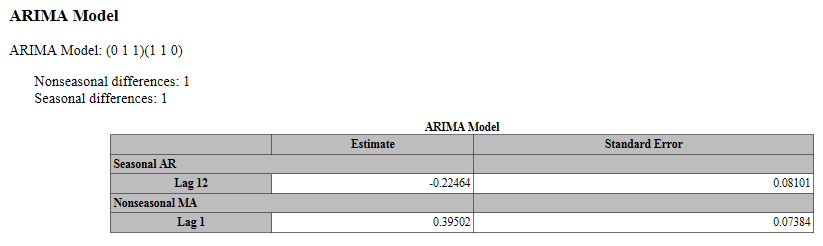 Déterminer l’ordre du modèle

Valider les résidus


Vérifier le modèle de régression
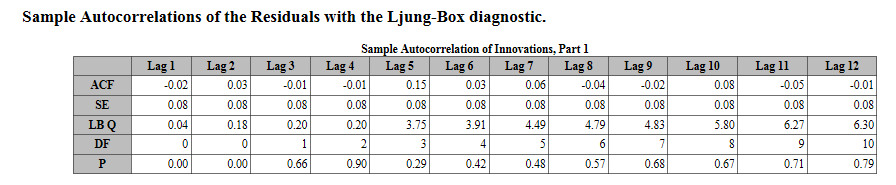 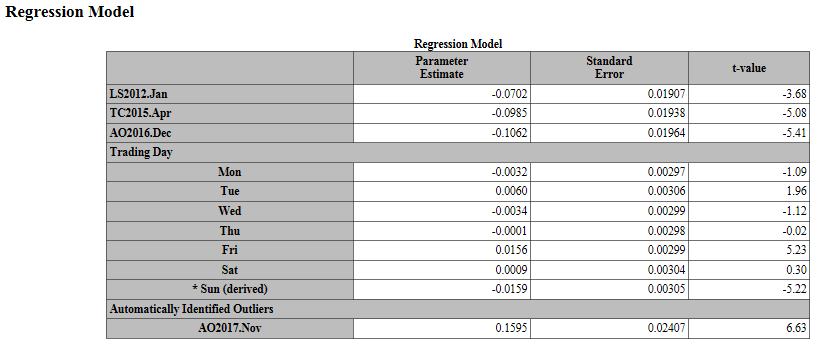 Désaisonnalisation – Appliquer les moyennes mobiles
Facteurs saisonniers
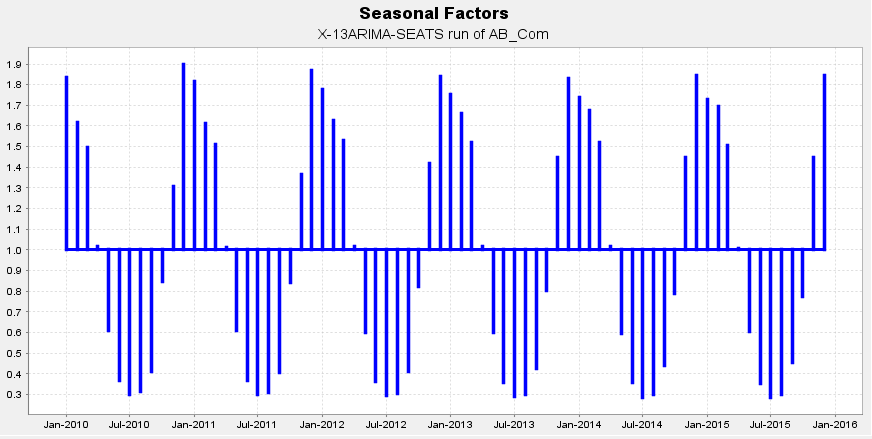 Séries originale et désaisonnalisée
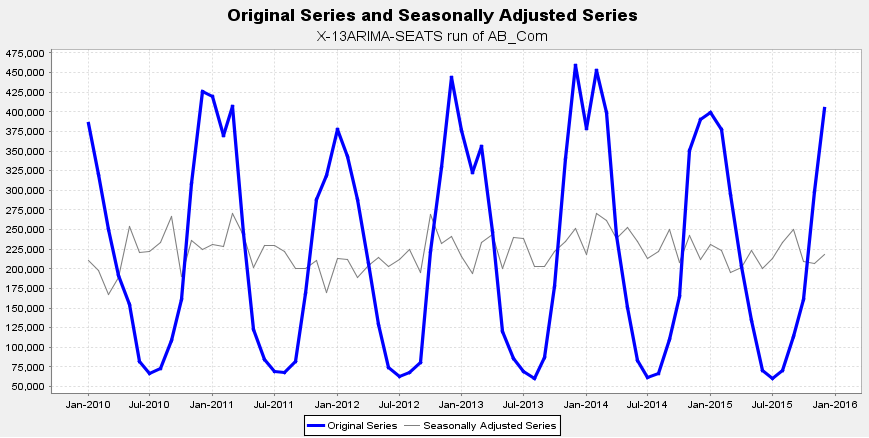 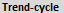 Tendance-Cycle
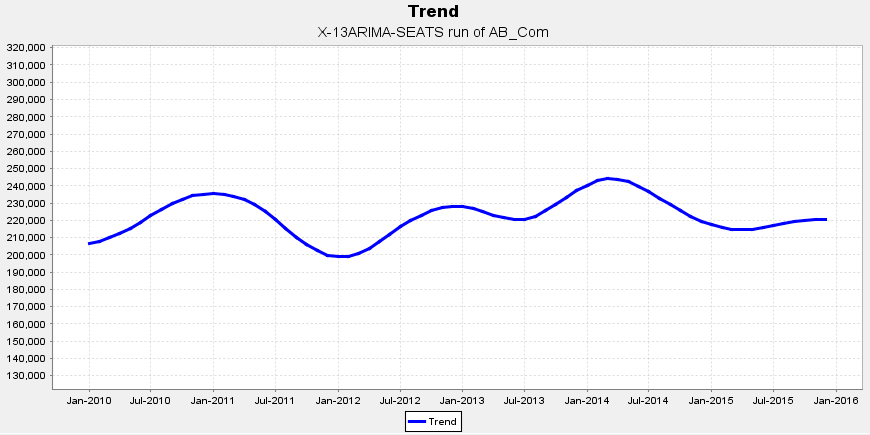 Composante irrégulière
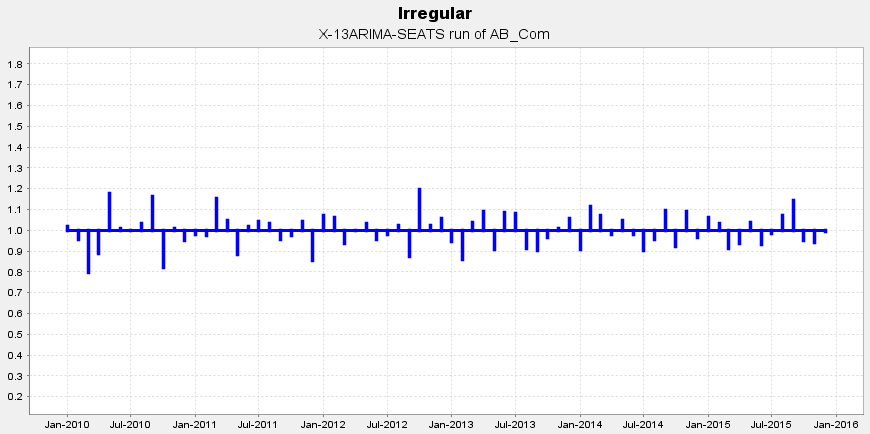 ORIGINALE = SAISONNIER + TENDANCE-CYCLE + IRRÉGULIÈRE
DÉSAISONALISÉE = TENDANCE-CYCLE + IRRÉGULIÈRE
19
Soutien pour la désaisonnalisation
Déterminer les paramètres pour appliquer la méthode X-12-ARIMA 
	modèle ARIMA – ordre, régresseurs, nombre des prévisions
	moyennes mobiles – seuils pour les valeurs aberrantes, longeur des moyennes mobiles
	
Soutien pour l’interprétation des résultats
	Valider le processus / Aider à interpréter des résultats
	Participer aux réunions avec la haute gestion
   Renforcement des capacités statistiques (formation, FAQ, vidéos)
Soutien pour la désaisonnalisation
Recherches et dévelopments actuels
	Comparer avec des méthodes fondées sur les modèles
	Estimation de la variance d’un série désaisonnalisée
	Automatiser la sélection des paramètres (apprentissage automatique)
	Visualisation des données (tableau de bord de désaisonalisation)
   Améliorations pour des cas spéciaux
	Désaisonnalisation des données de haute fréquence
L’étalonnage et la réconciliation
Étalonnage – Produire une série chronologique en partant de séries à différentes fréquences, e.x. trimestrielle et annuelle
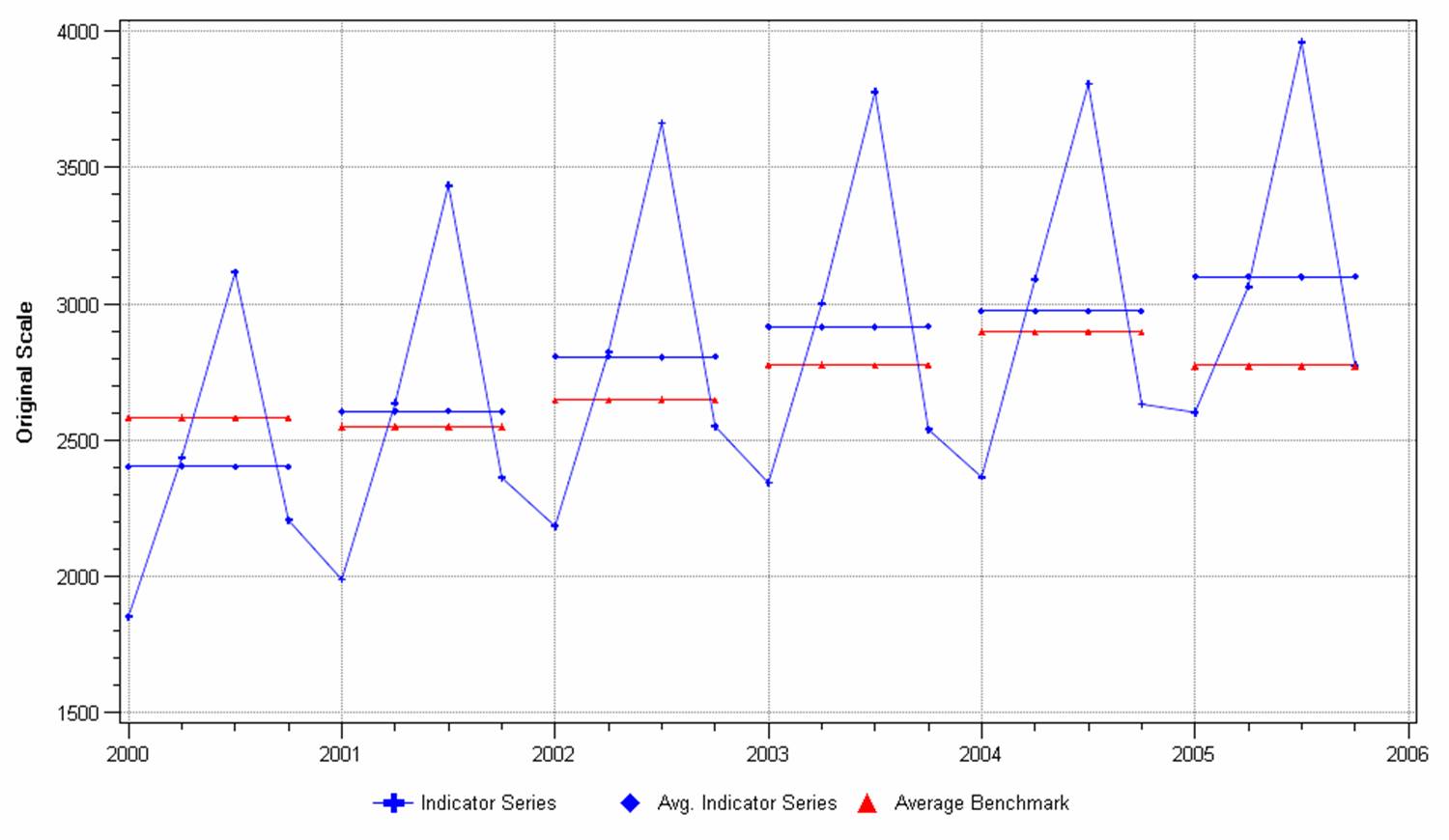 L’étalonnage et la réconciliation
Combiner les points forts de chaque série
Les séries plus fréquentes donnent les meilleures estimations des changements d’une période à l’autre
Les séries moins fréquentes donnent les meilleures estimations de niveau général
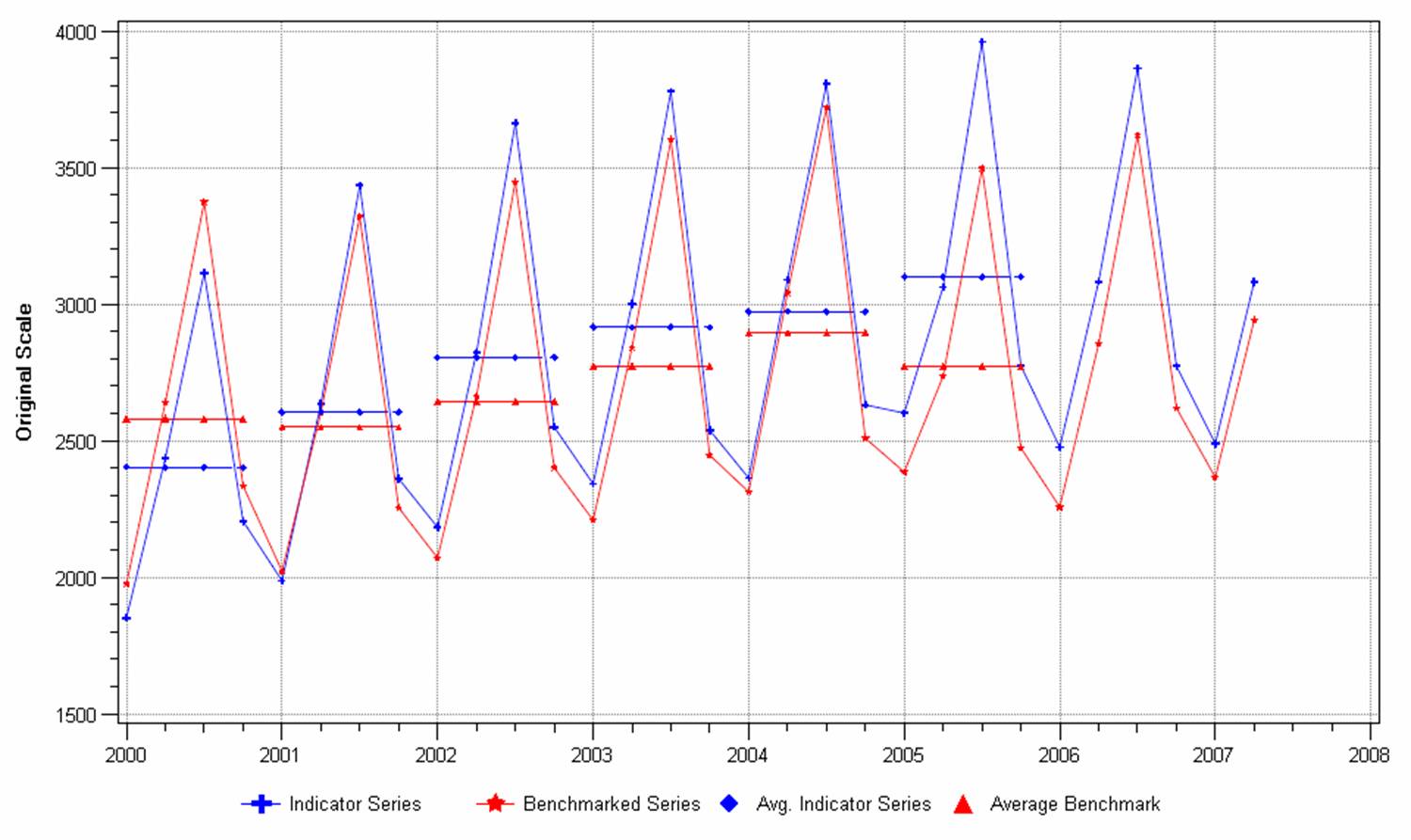 L’étalonnage et la réconciliation
La solution est derivée avec une approche basée sur la régression (Dagum et Cholette, 1997) :

Minimiser :



Avec les contraintes linéaires :
Geo1                              Geok
Ind1
Indj
L’étalonnage et la réconciliation
Balancing – création d’un système cohérent des séries chronologiques qui respectent des contraintes connues

e.x. 2 dimensions



Souvent appelé « raking » mais il y a une solution explicite (basée sur la régression) qui existe
Geo1      Geok
Jan
Ind1
Indj
L’étalonnage et la réconciliation
e.x. 2 dimensions
Total national
Fév
Déc
Comp1
…
Total industriel
Totaux annuels
18
L’étalonnage et la réconciliation
Nous pouvons aussi le considérer comme un problème d’optimisation
e.g. Raking :

Minimiser


Avec les contraintes 
linéaires
L’étalonnage et la reconciliation – modèle de séries chronologiques
Le modèle est :




Avec les matrices :
sont indépendentes
et
28
[Speaker Notes: La réconciliation estimera le paramètre thêta.]
L’étalonnage et la réconciliation
Peut être résolu comme étant la solution d’une régression:
L’étalonnage et la réconciliation
Soutien et développement pour le système généralisé : G-SERIES

Recherches et développements actuels
	Appliquer l’étalonnage et la reconciliation simultanément 
	Ajouter d’autres contraintes à l’étalonnage
	Étapes de traitement avant et après l’optimisation (re-scaling, etc.)
Si ça a l’air intéressant …
Parlons!  Steve.Matthews@Canada.ca

Considérez la campagne de recrutement MA!
		Détails sur : www.statcan.gc.ca/RecrutementMA

MERCI!